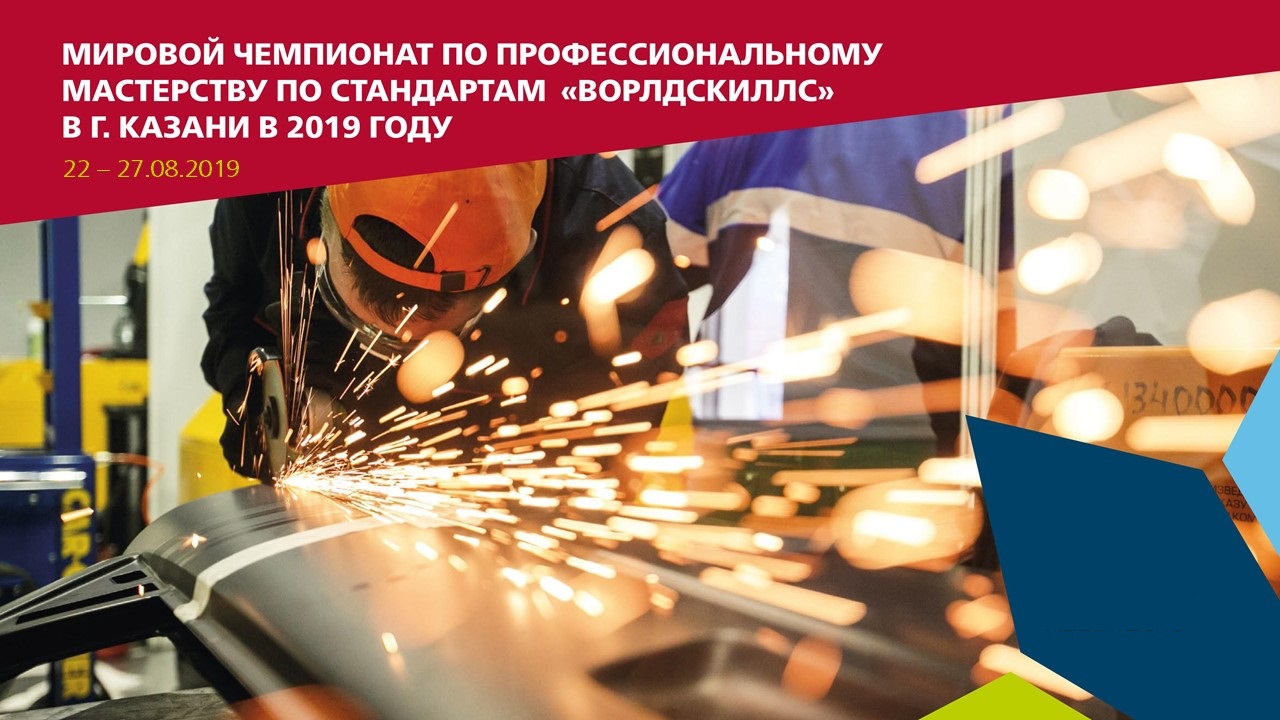 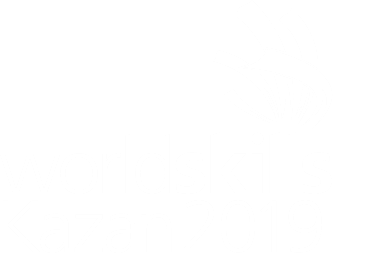 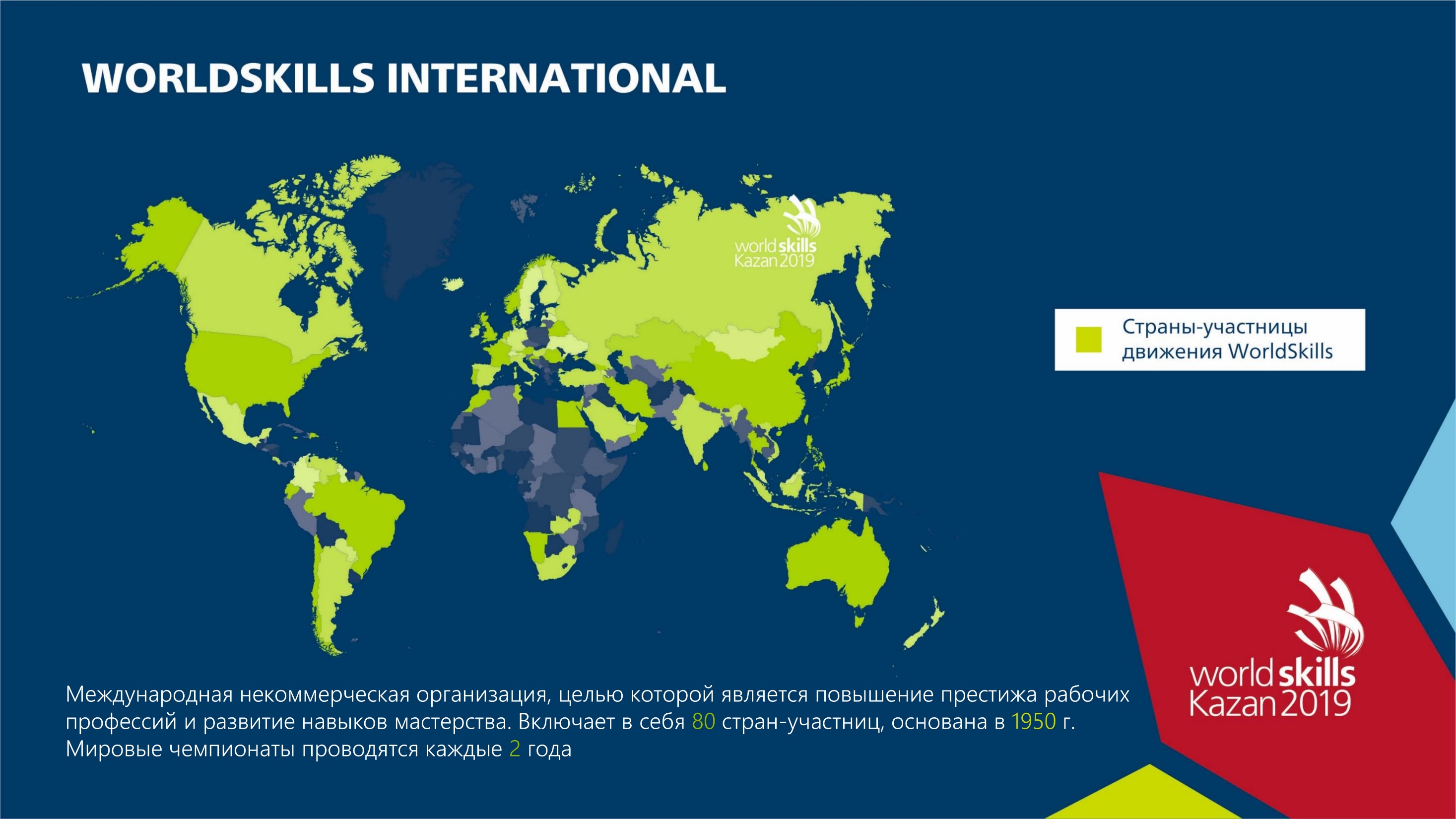 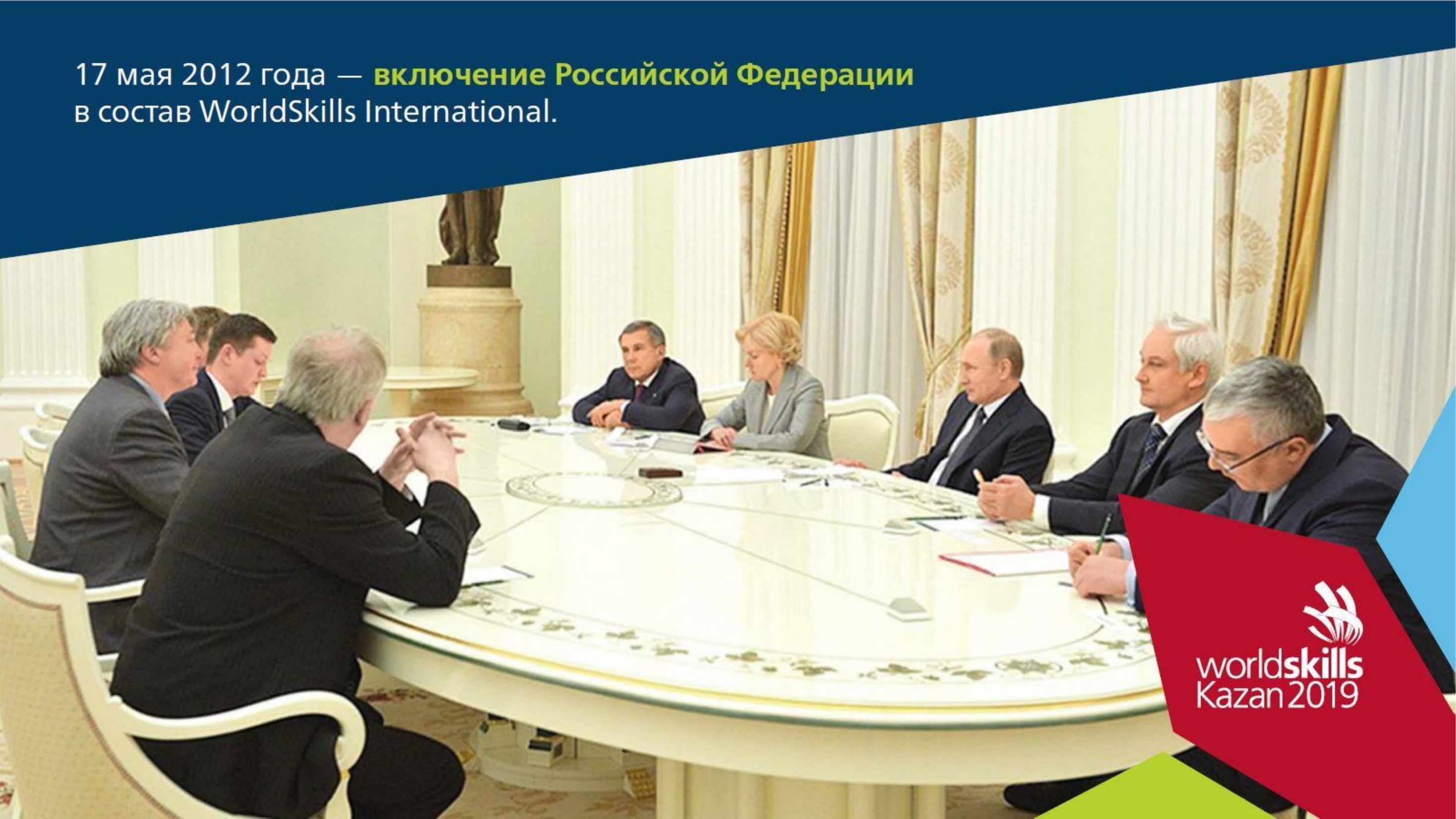 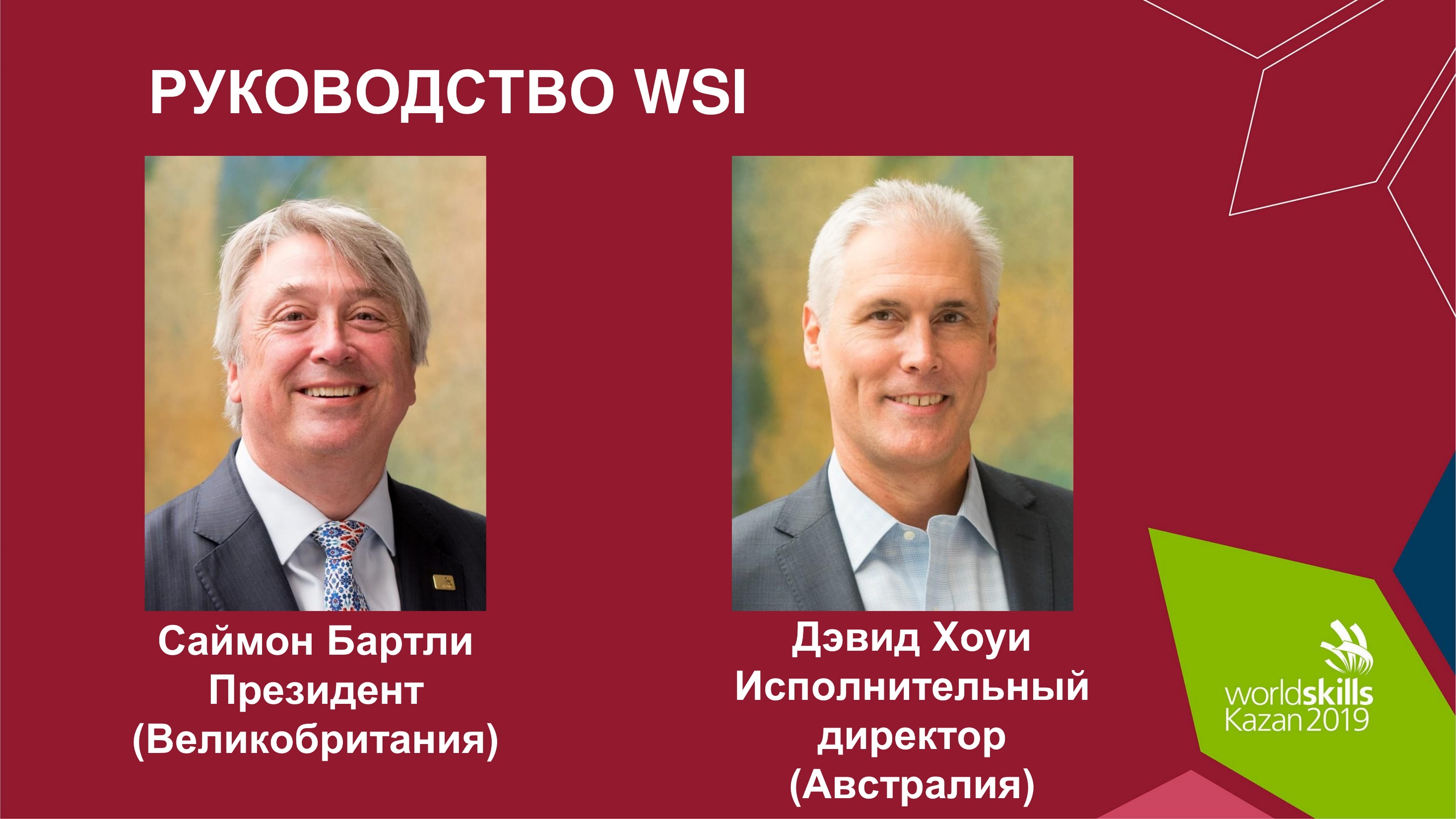 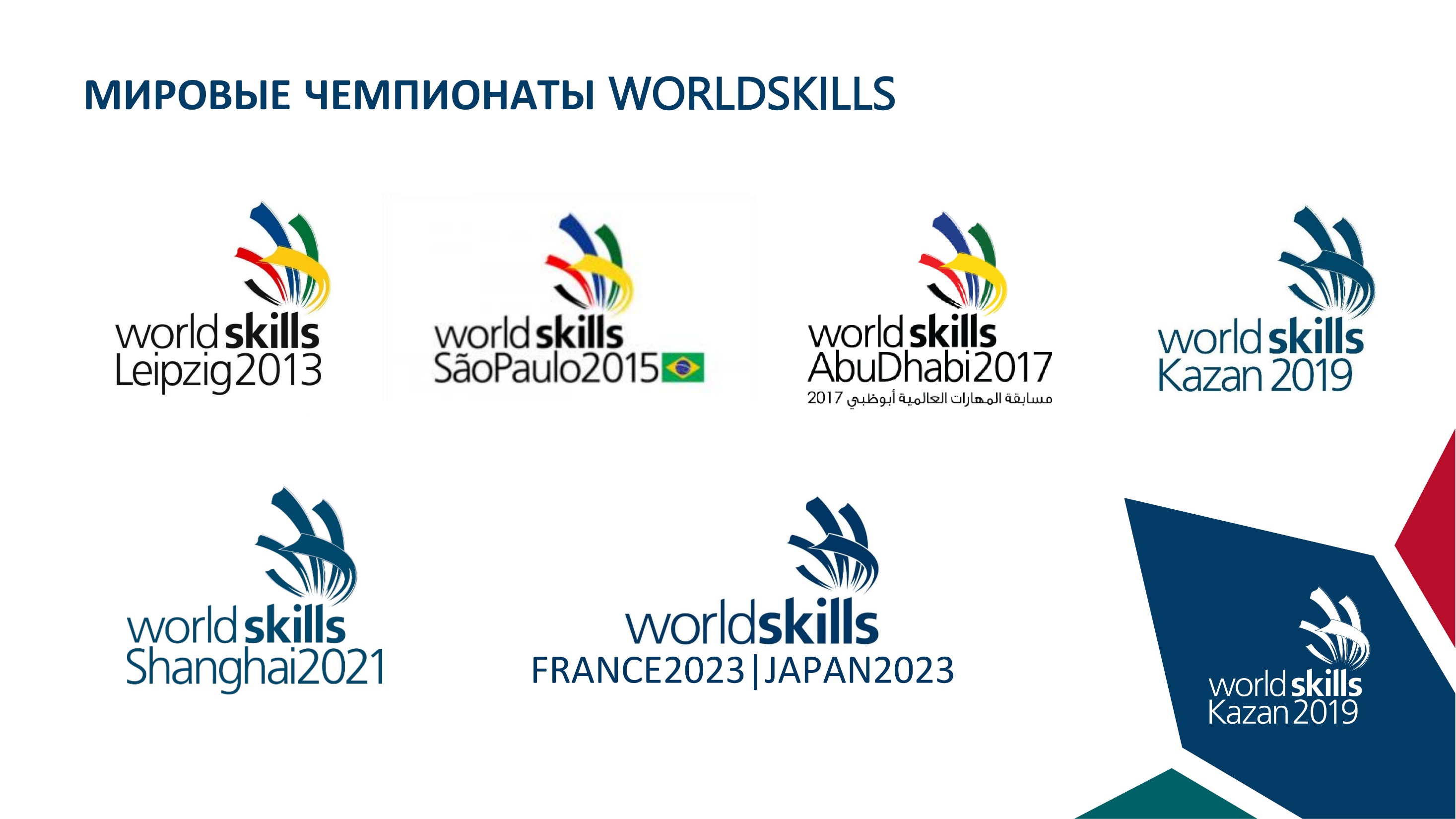 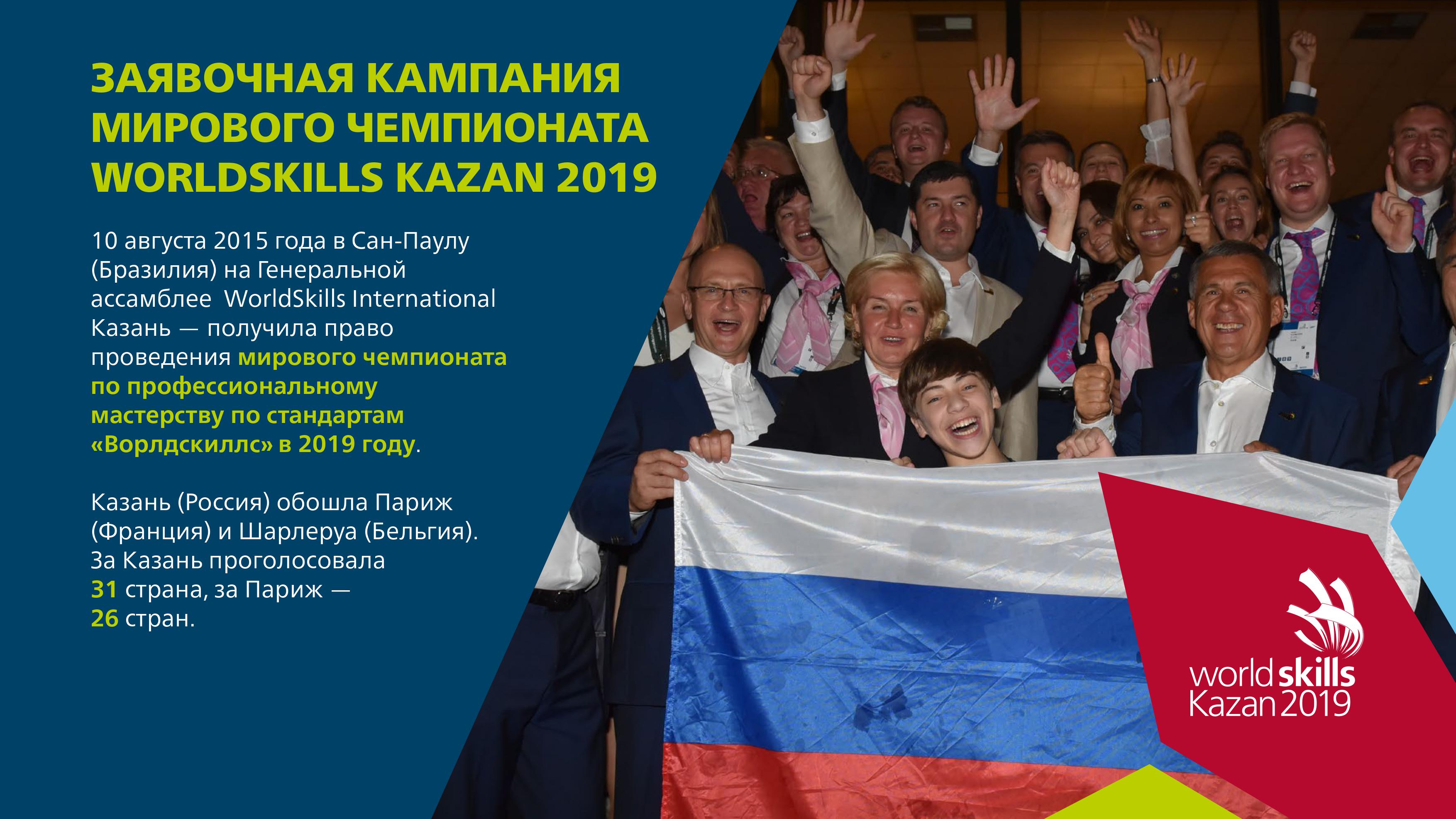 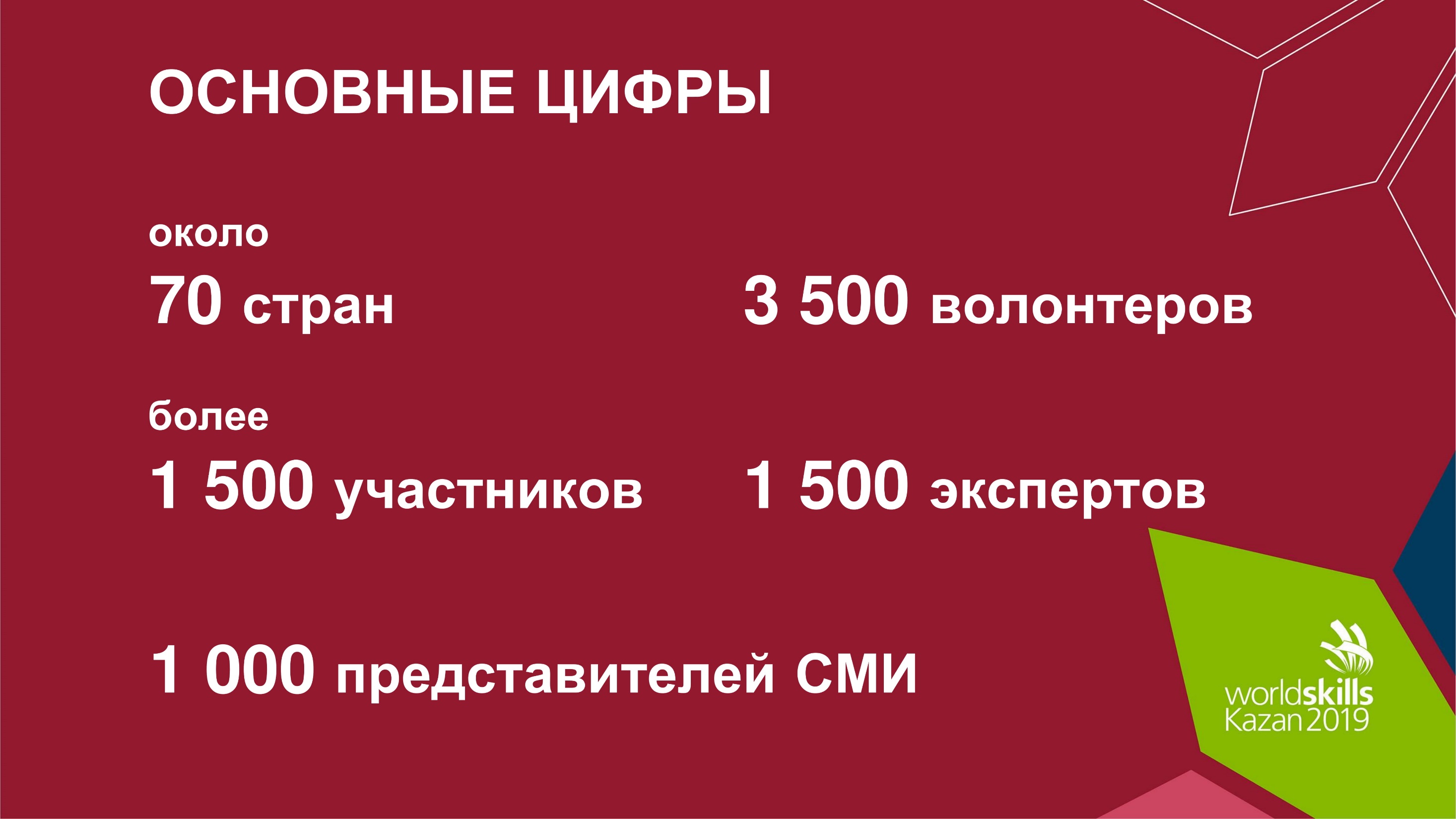 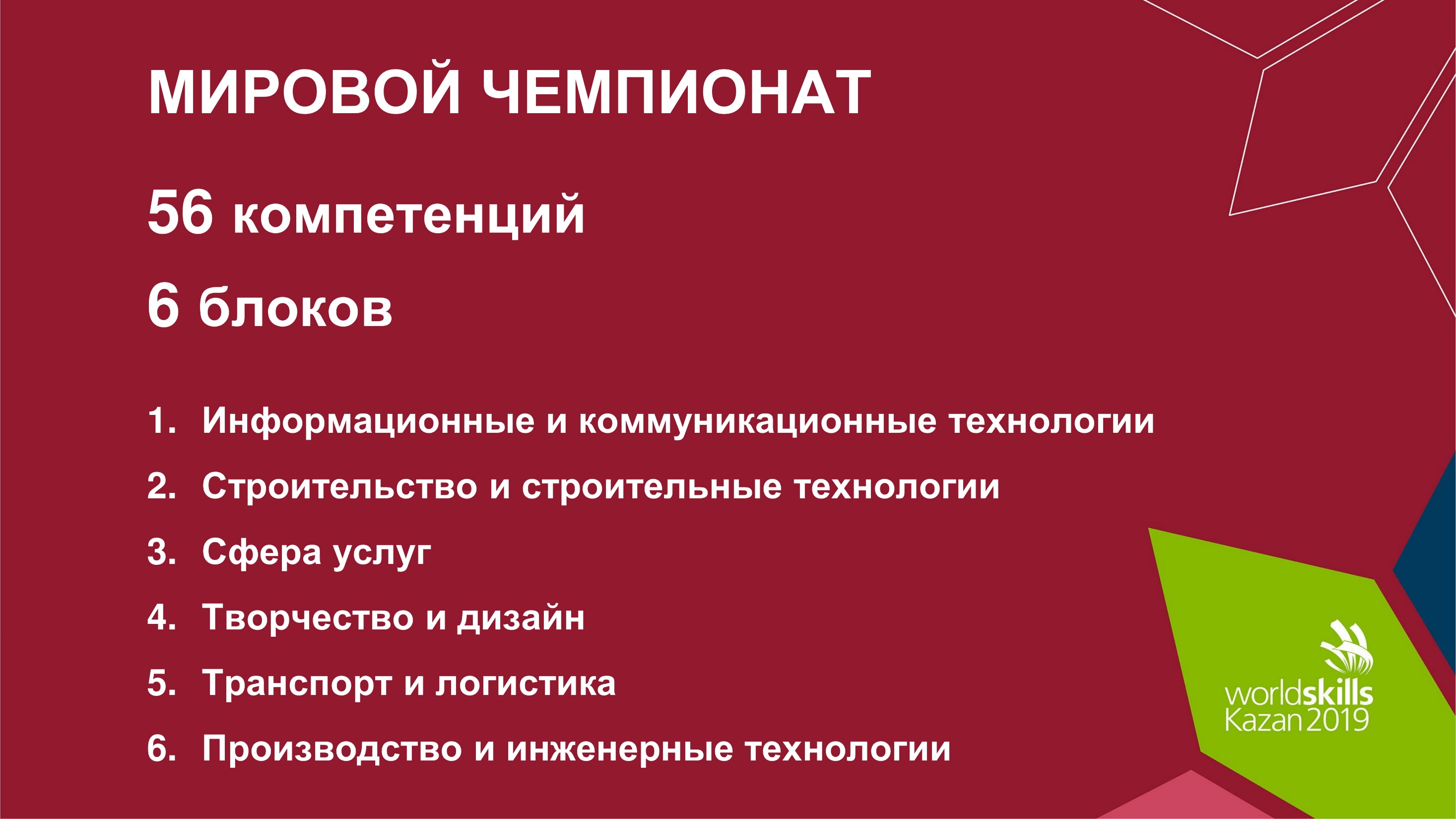 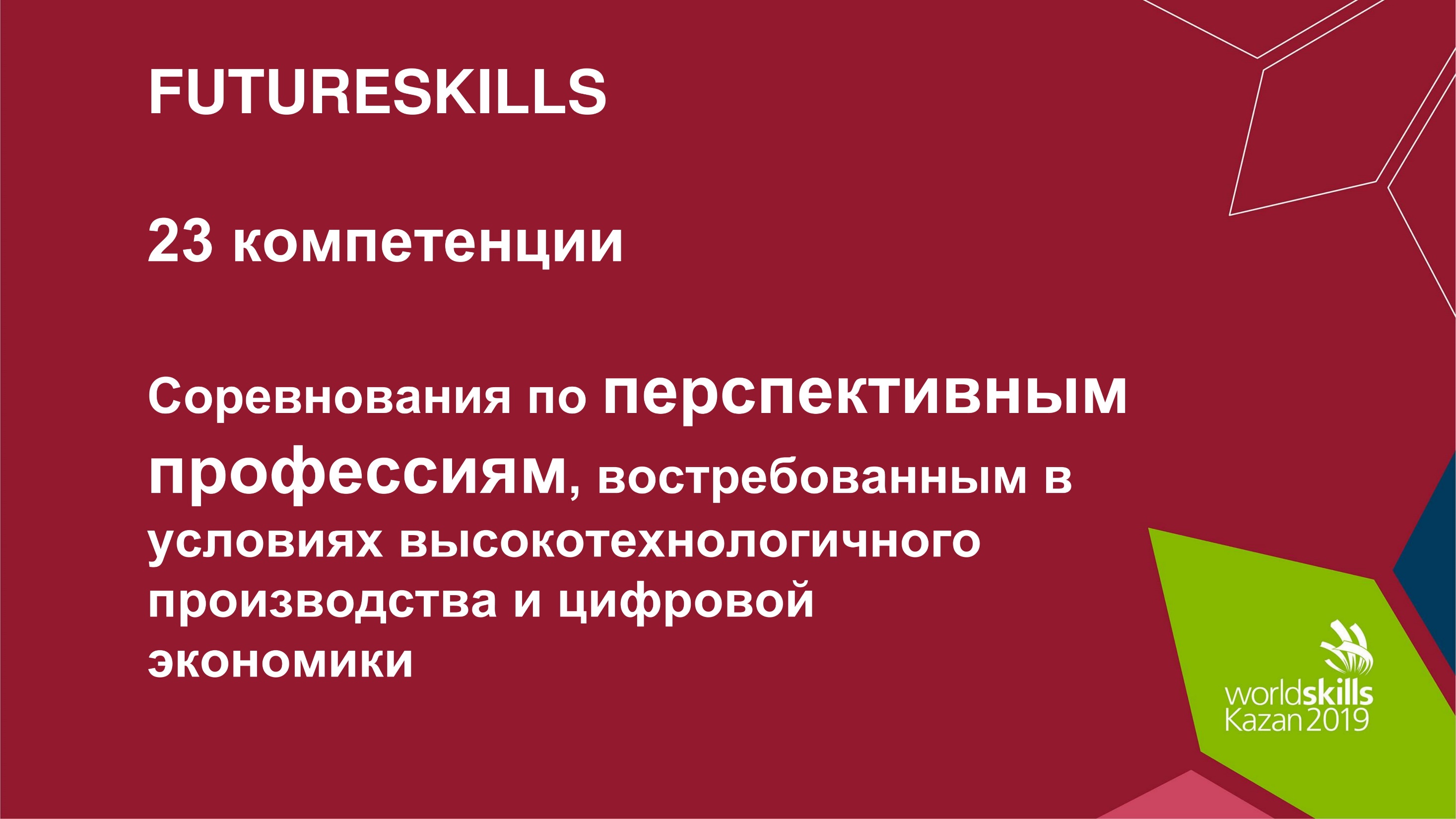 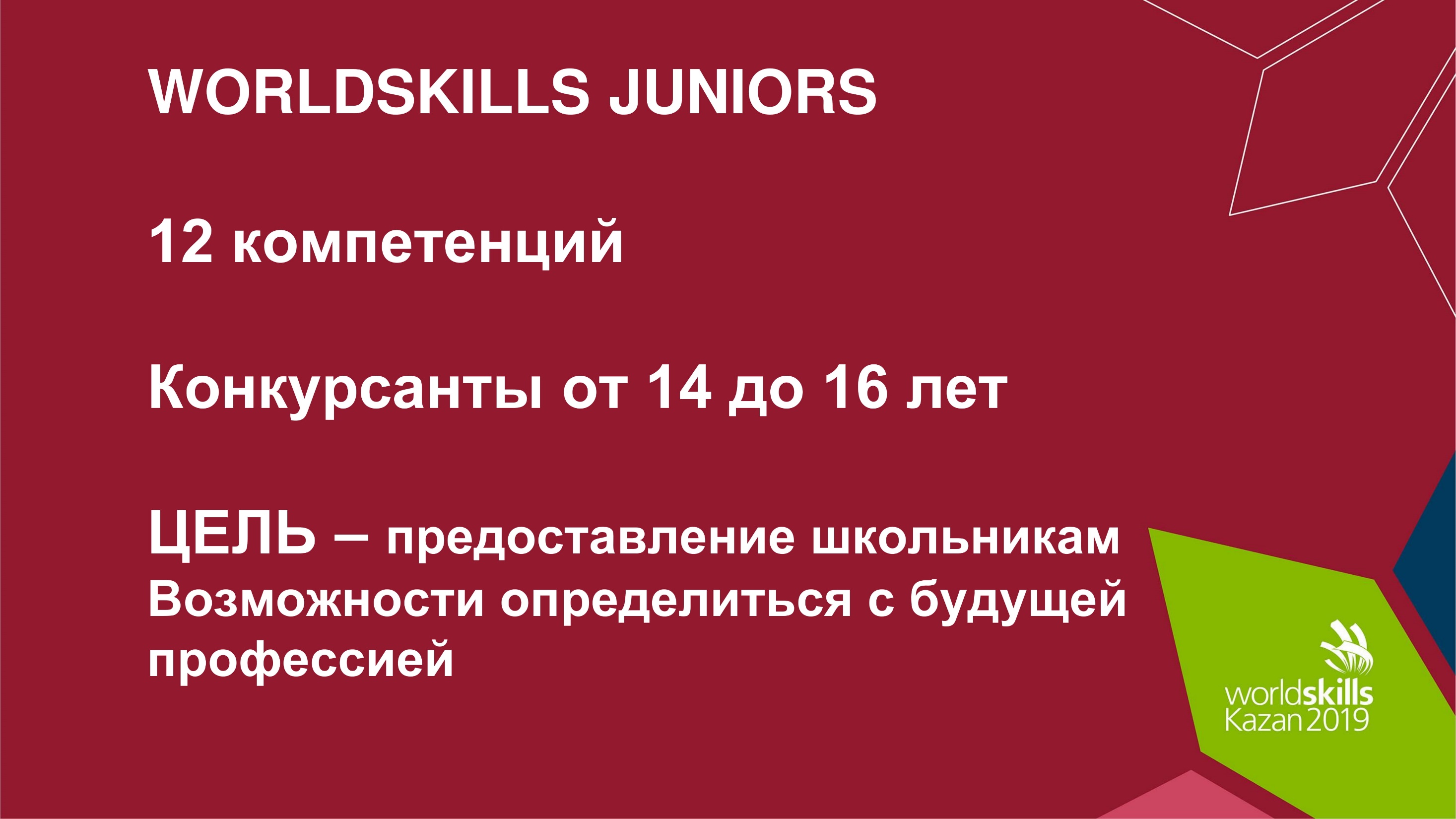 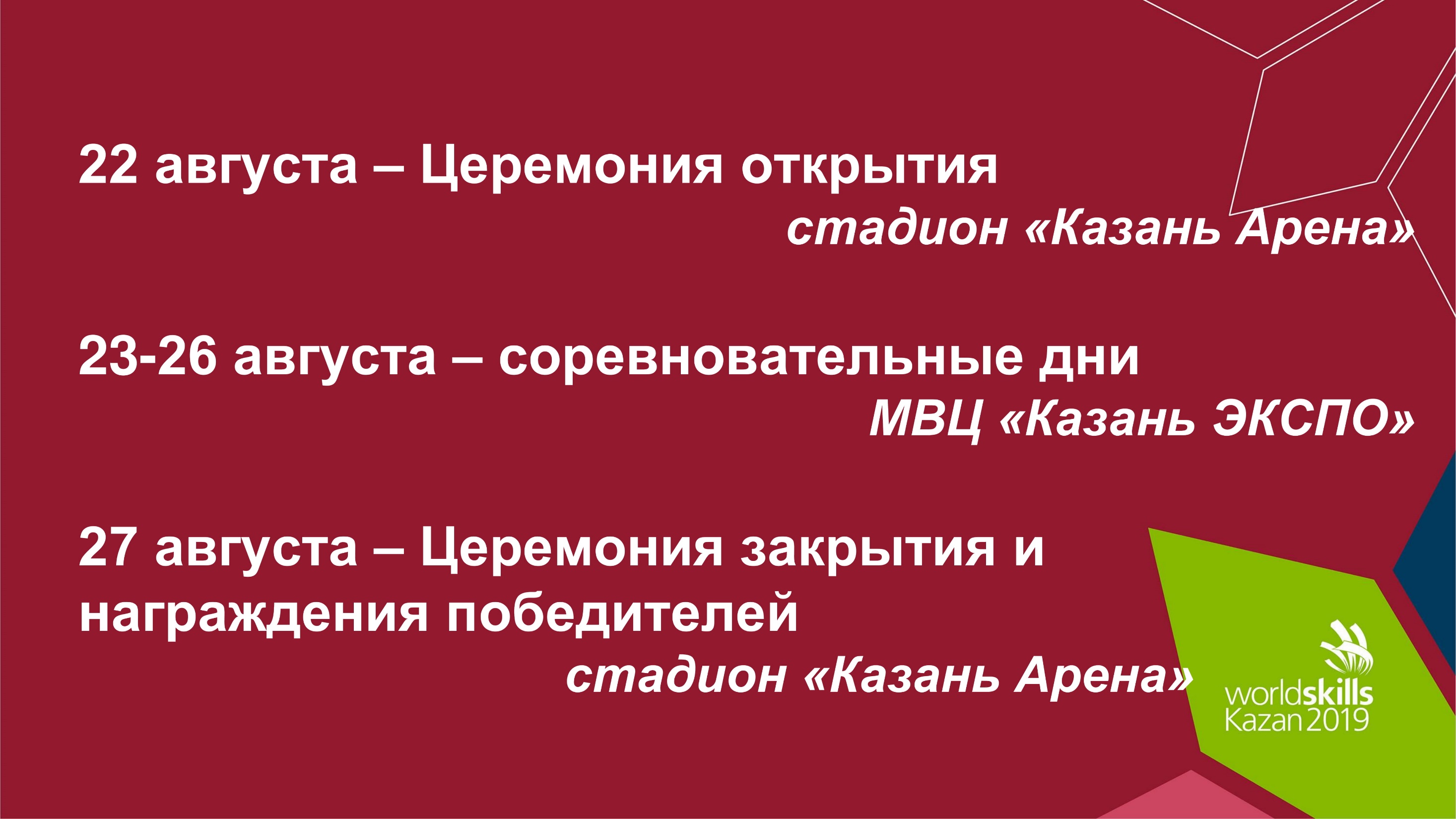 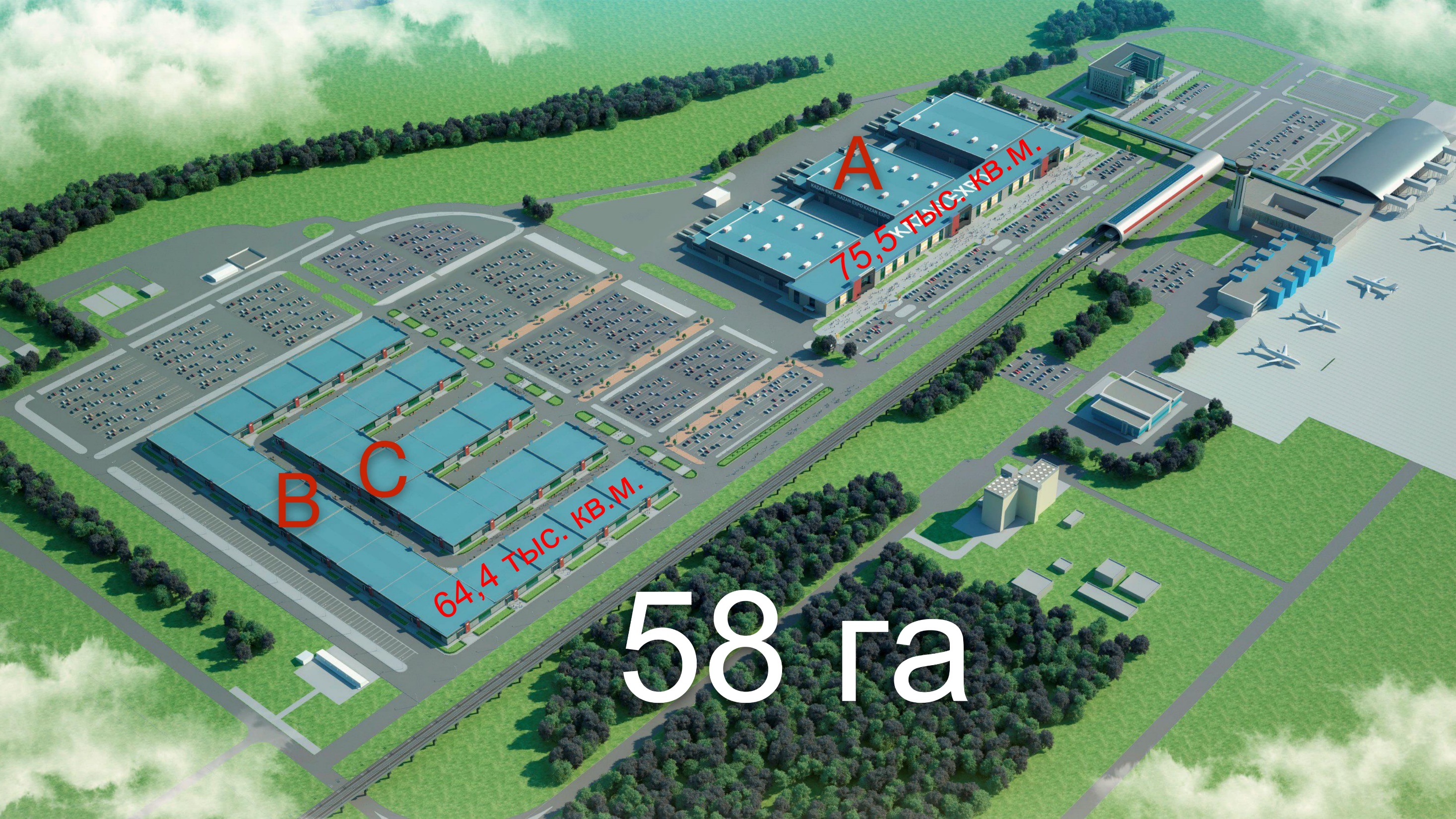 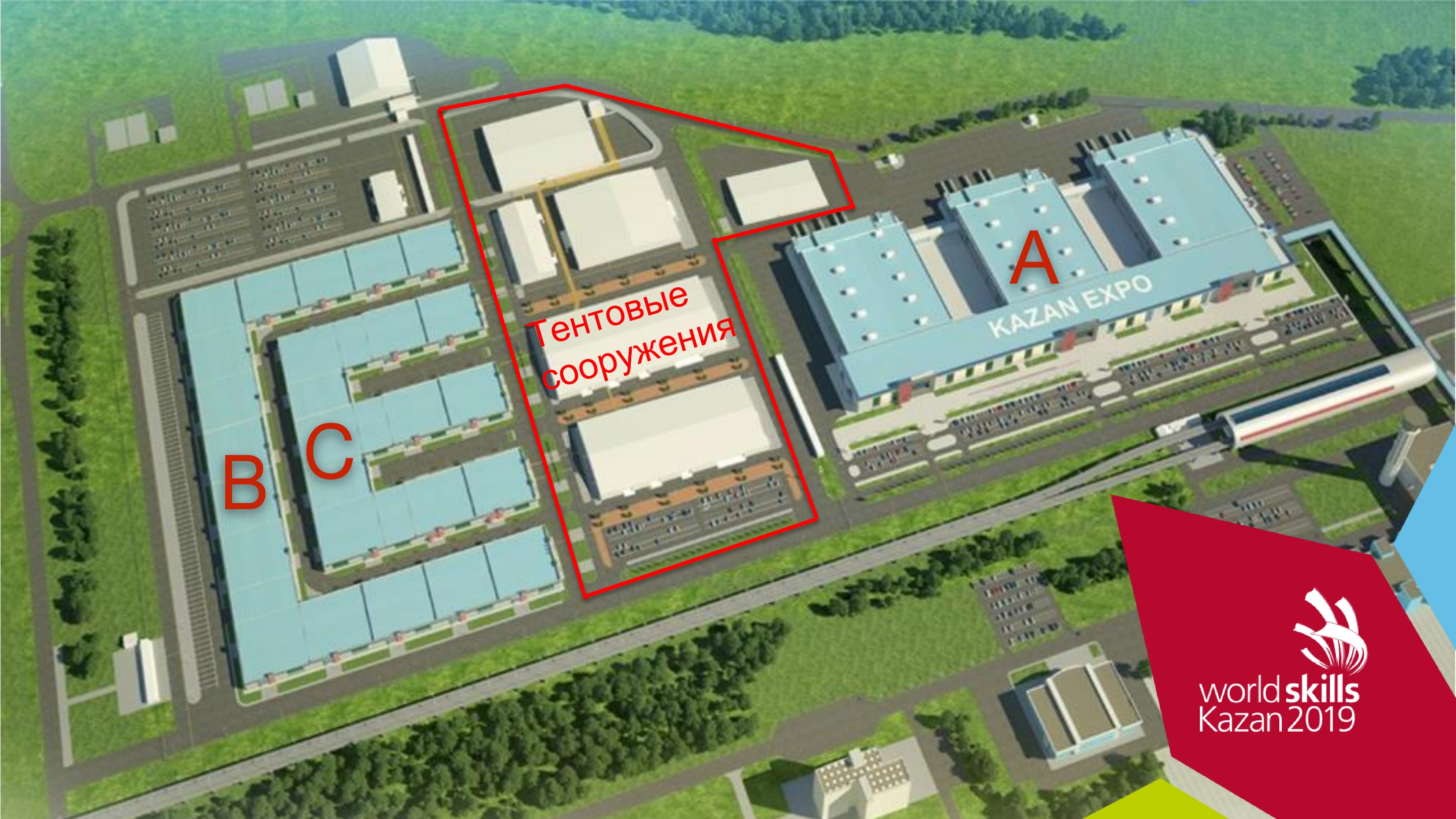 75,5 тыс. кв. м.
64,4 тыс. кв. м.
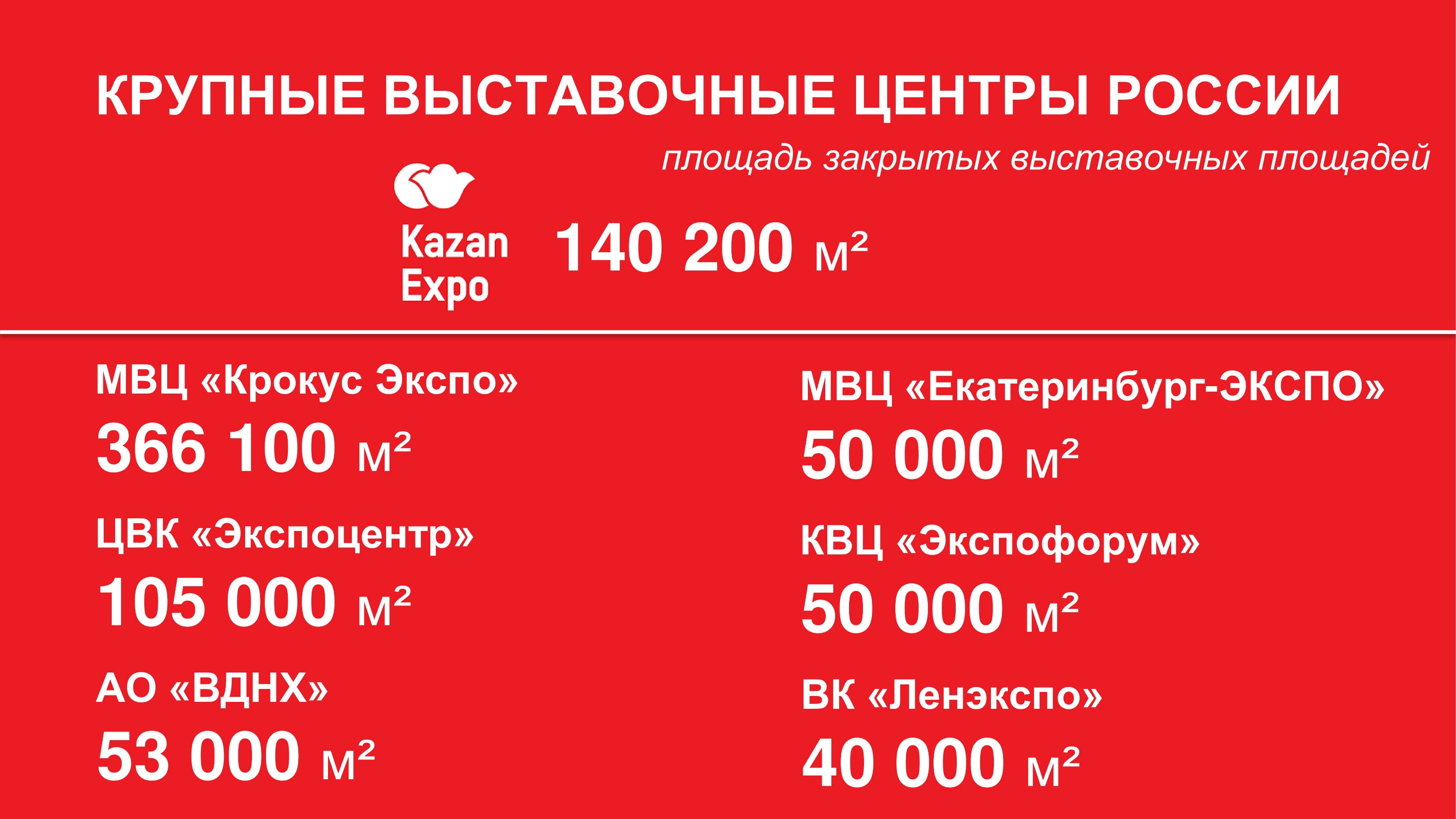 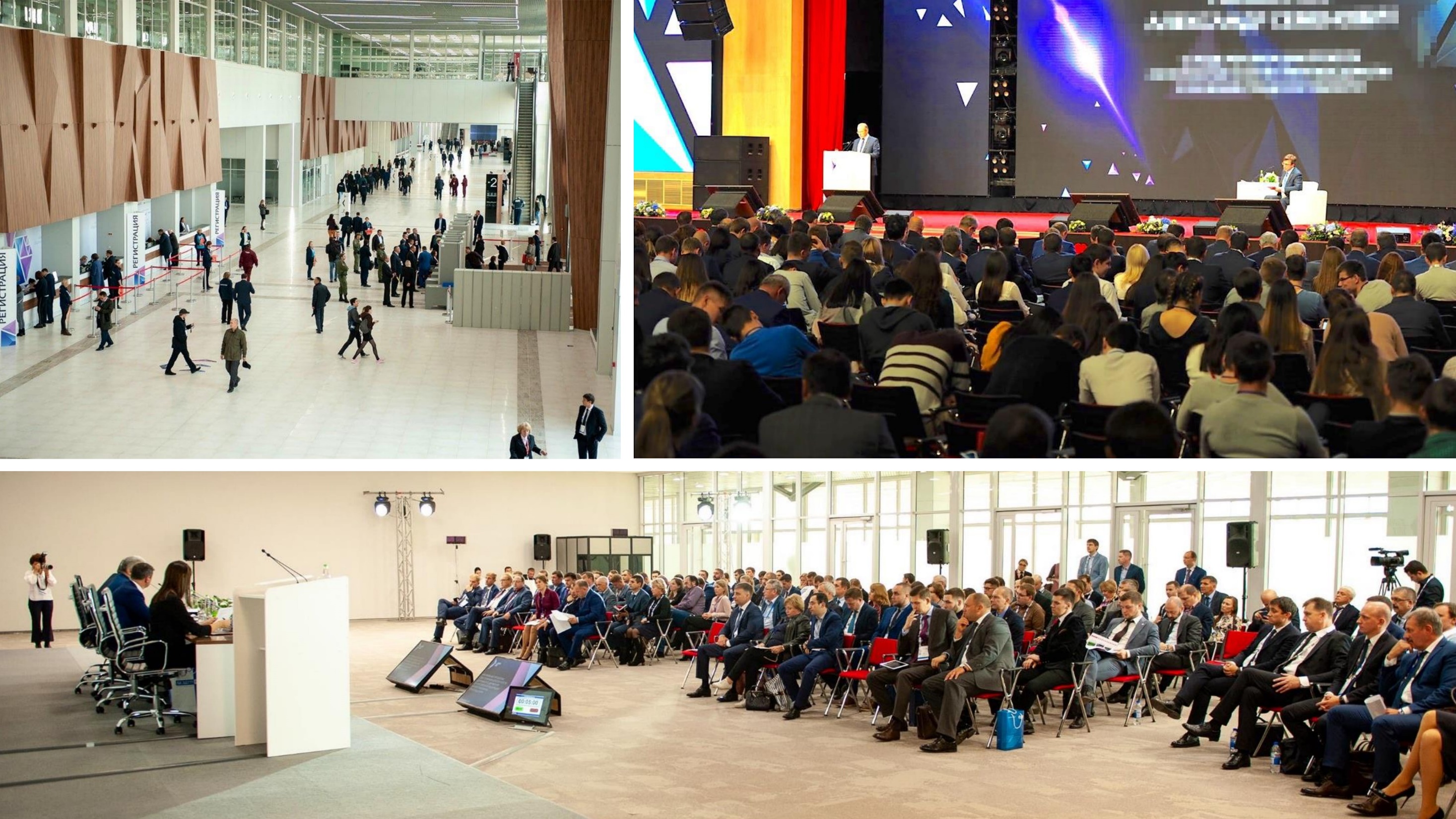 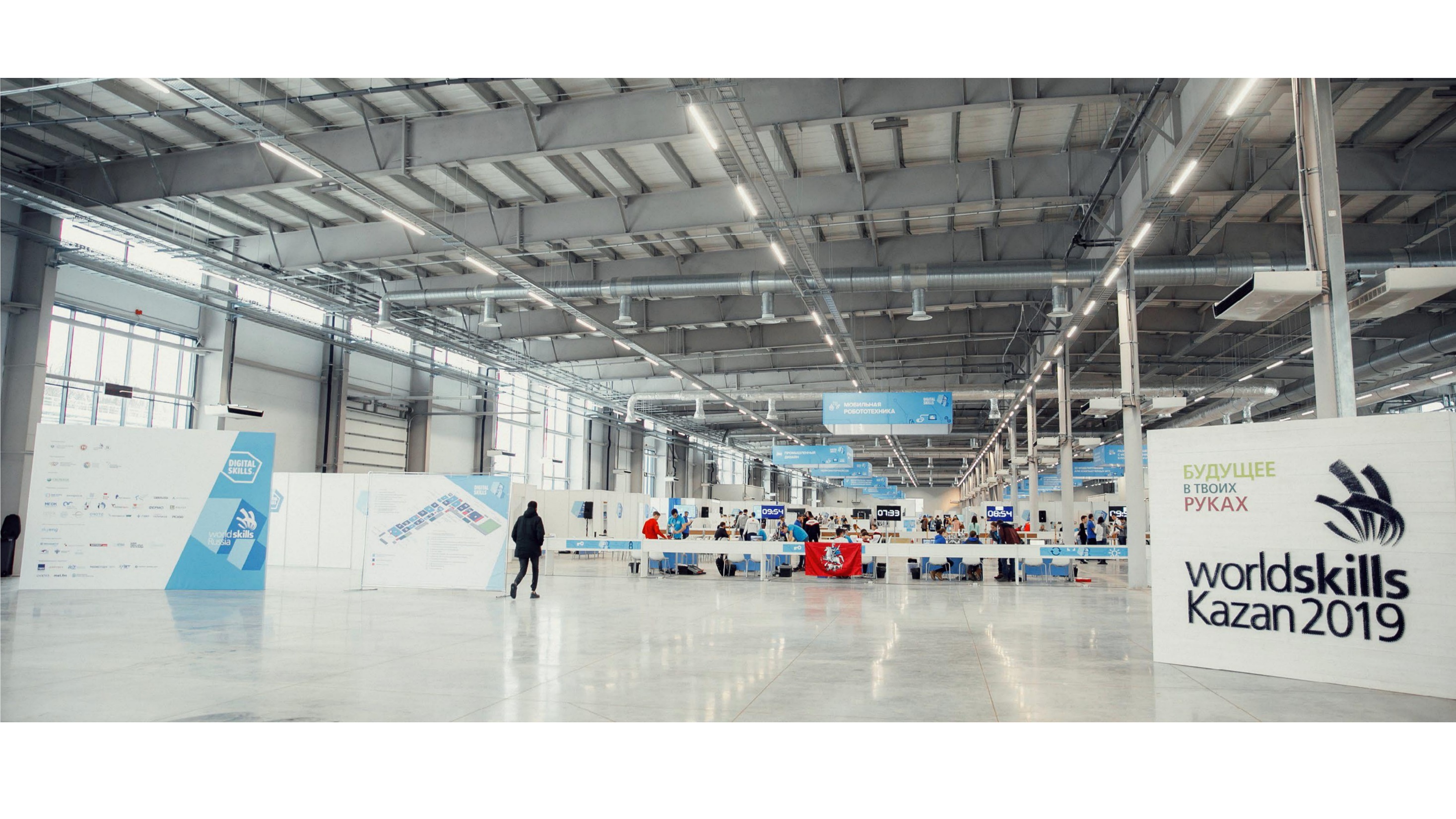 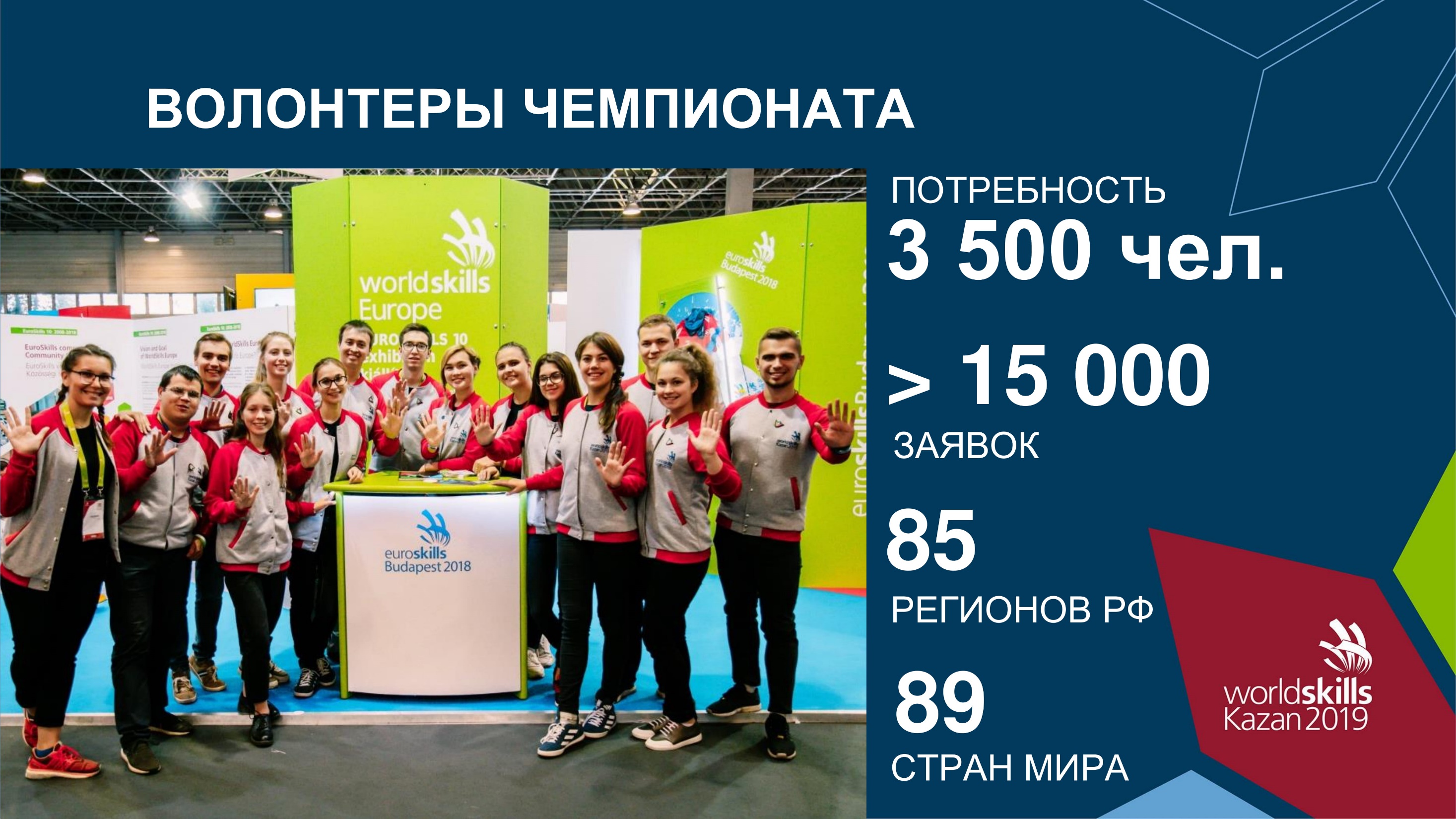 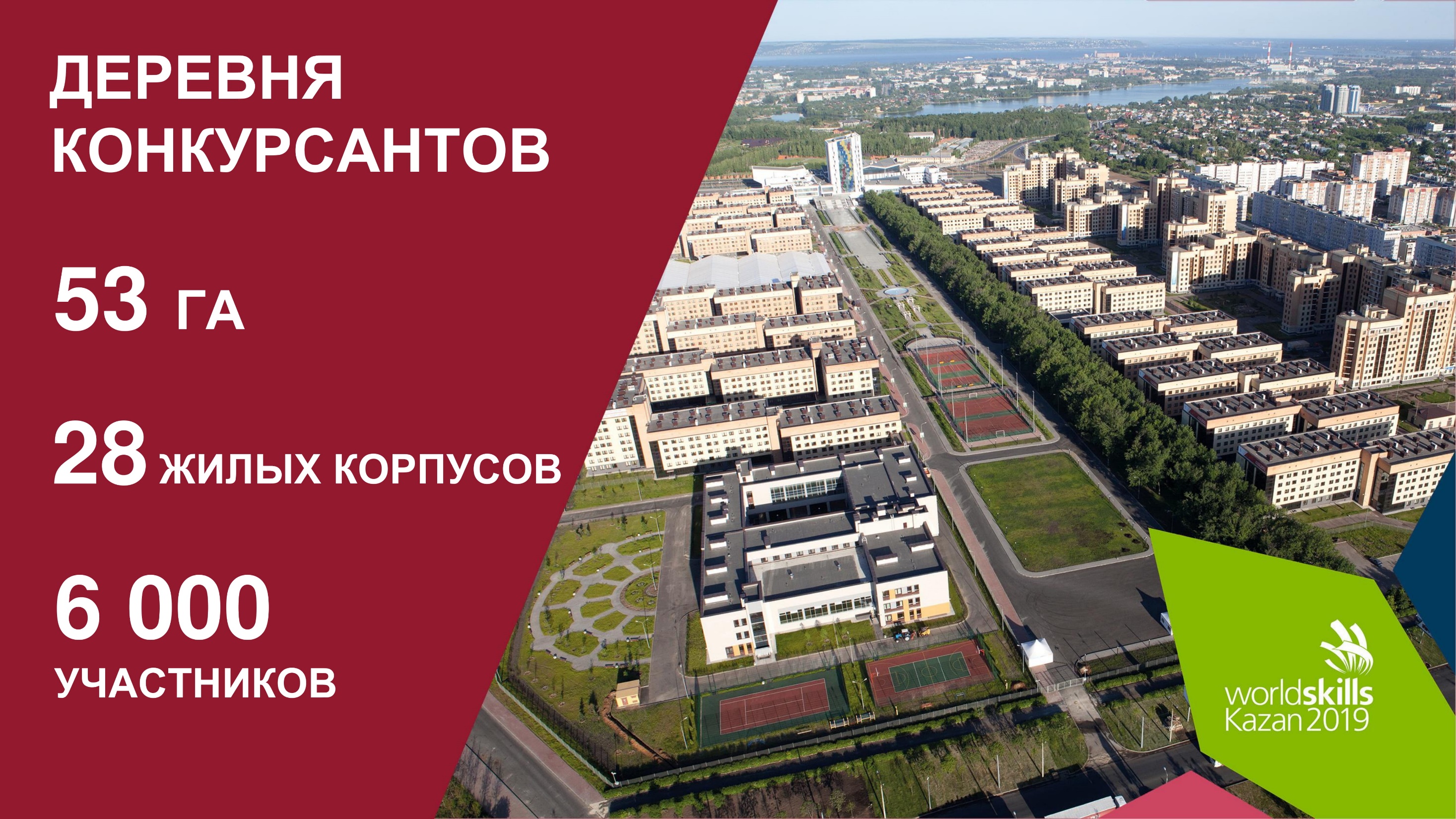 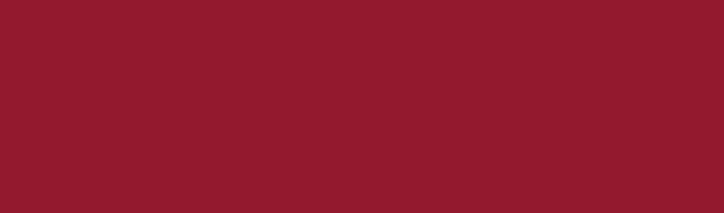 ДЕРЕВНЯ WORLDSKILLS
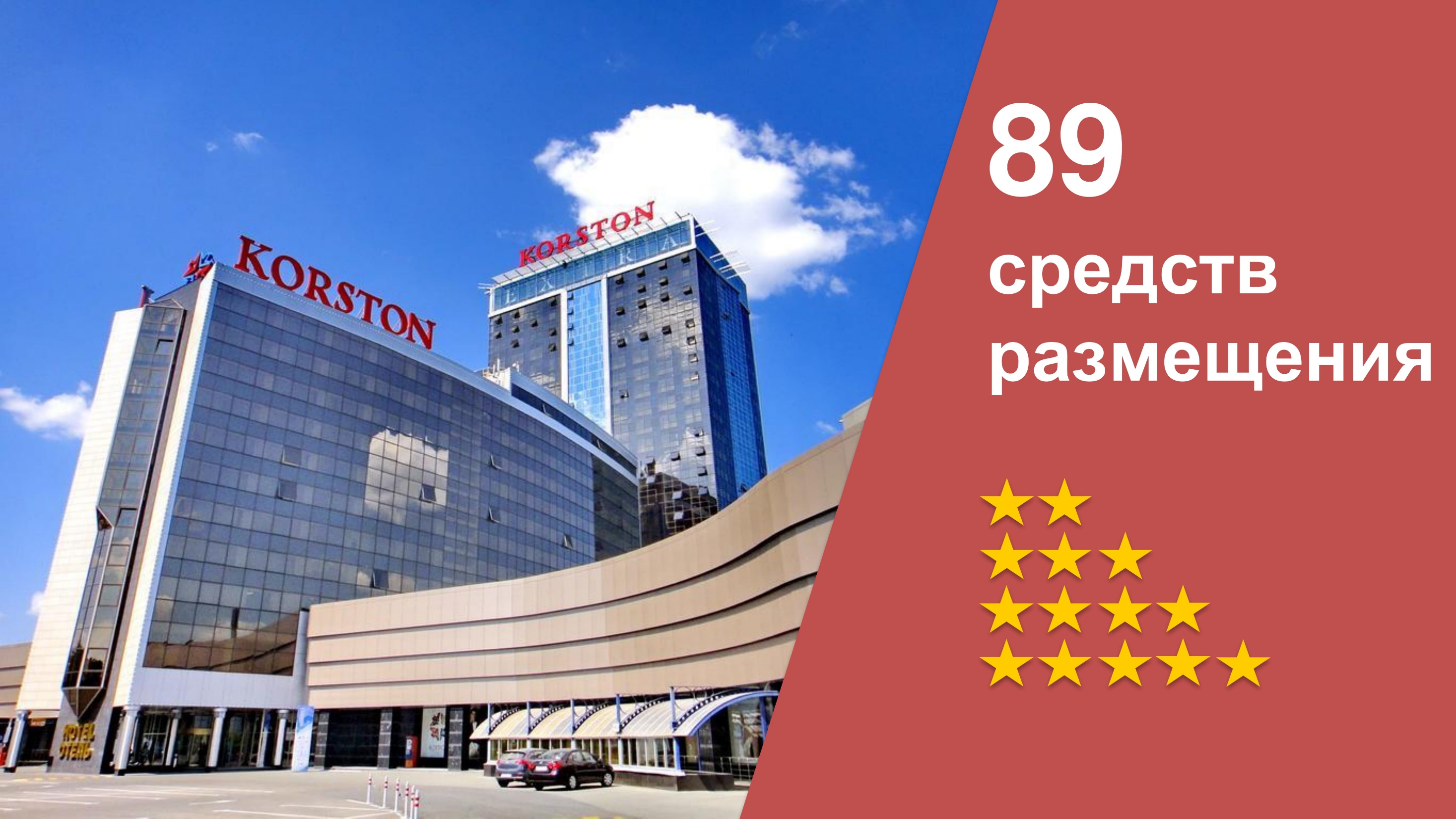 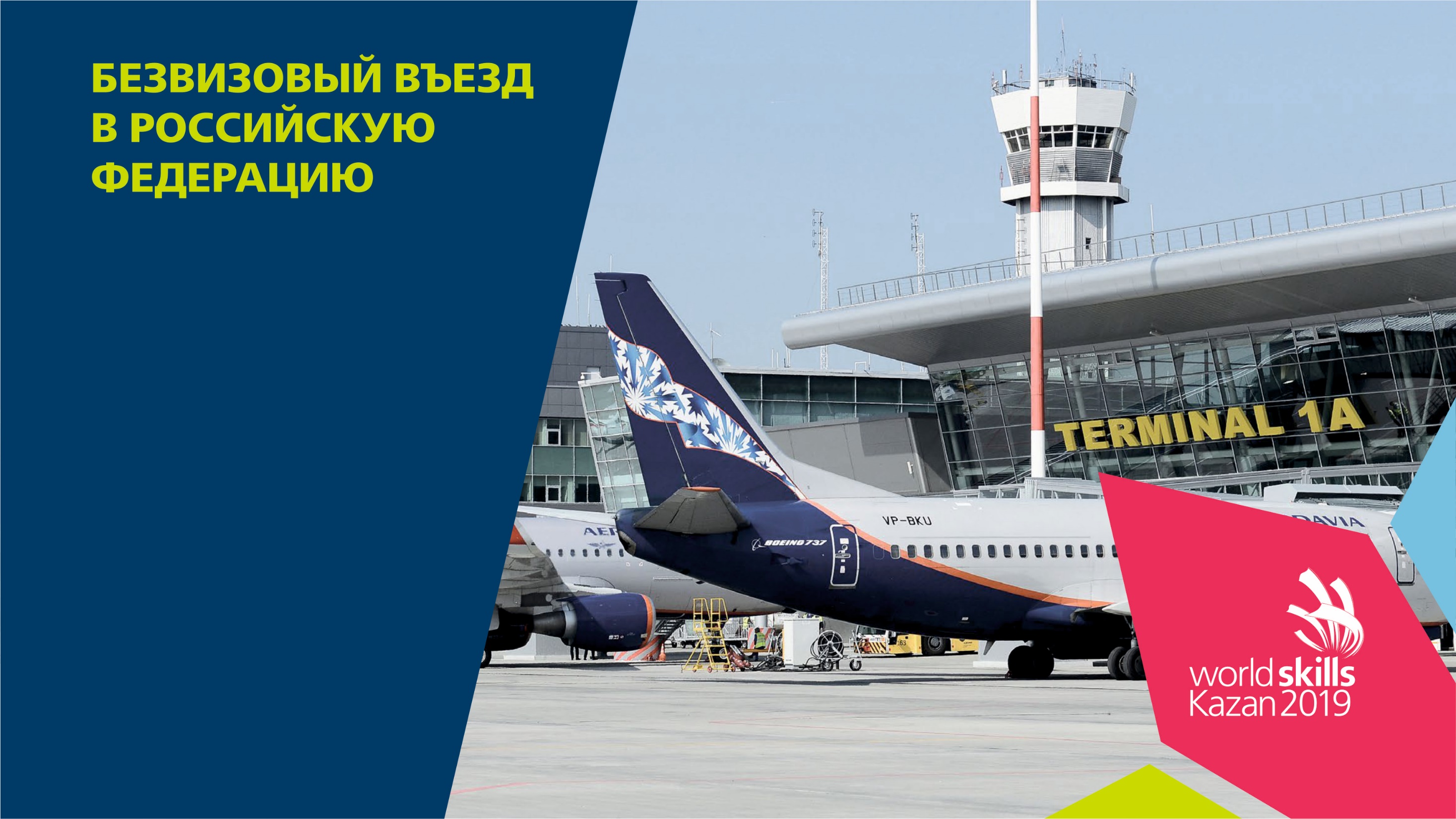 Аккредитованным лицам WorldSkills Kazan 2019 – конкурсантам, экспертам, делегатам, членам официальной делегации – будет обеспечен безвизовый въезд в Россию
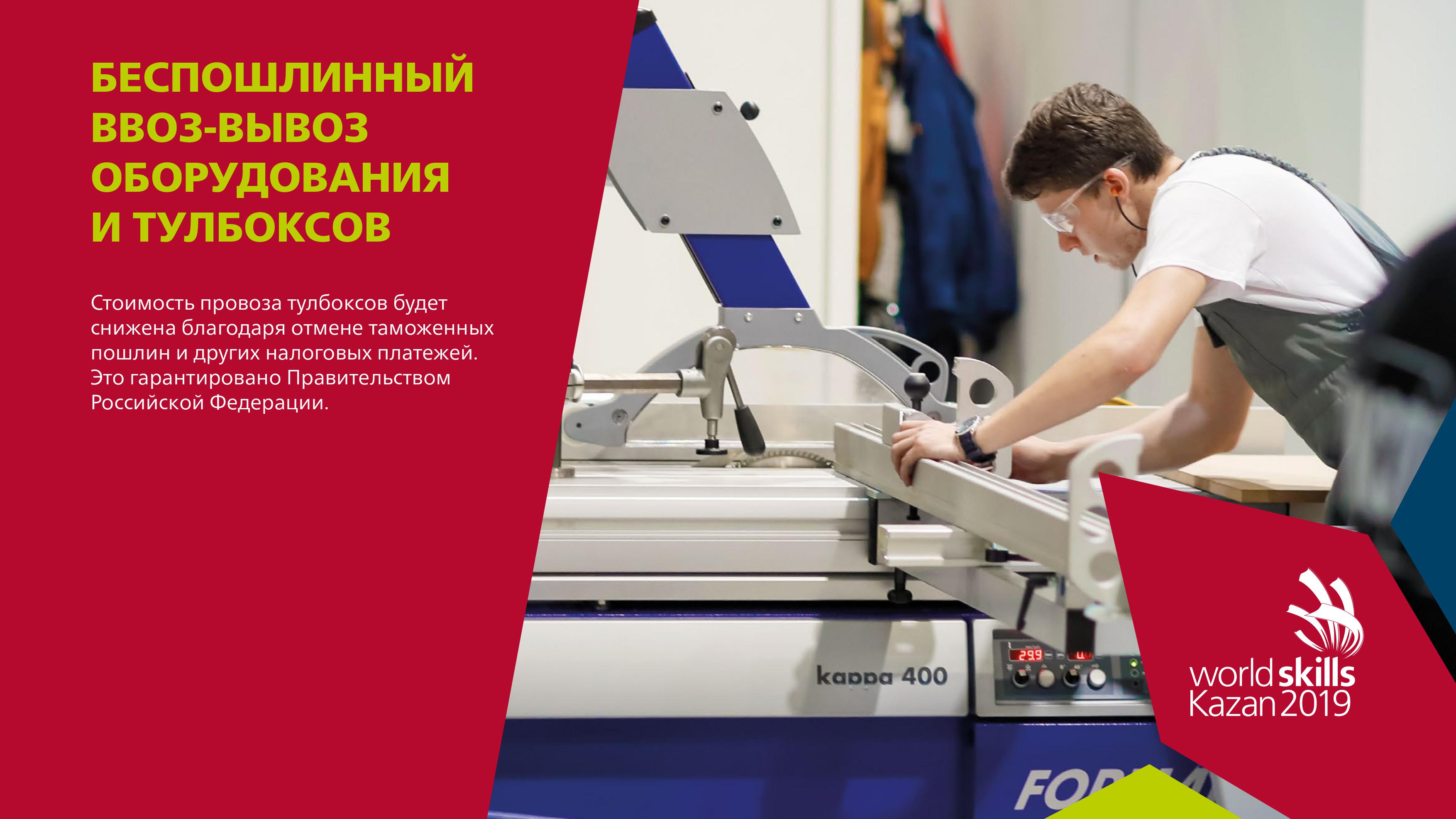 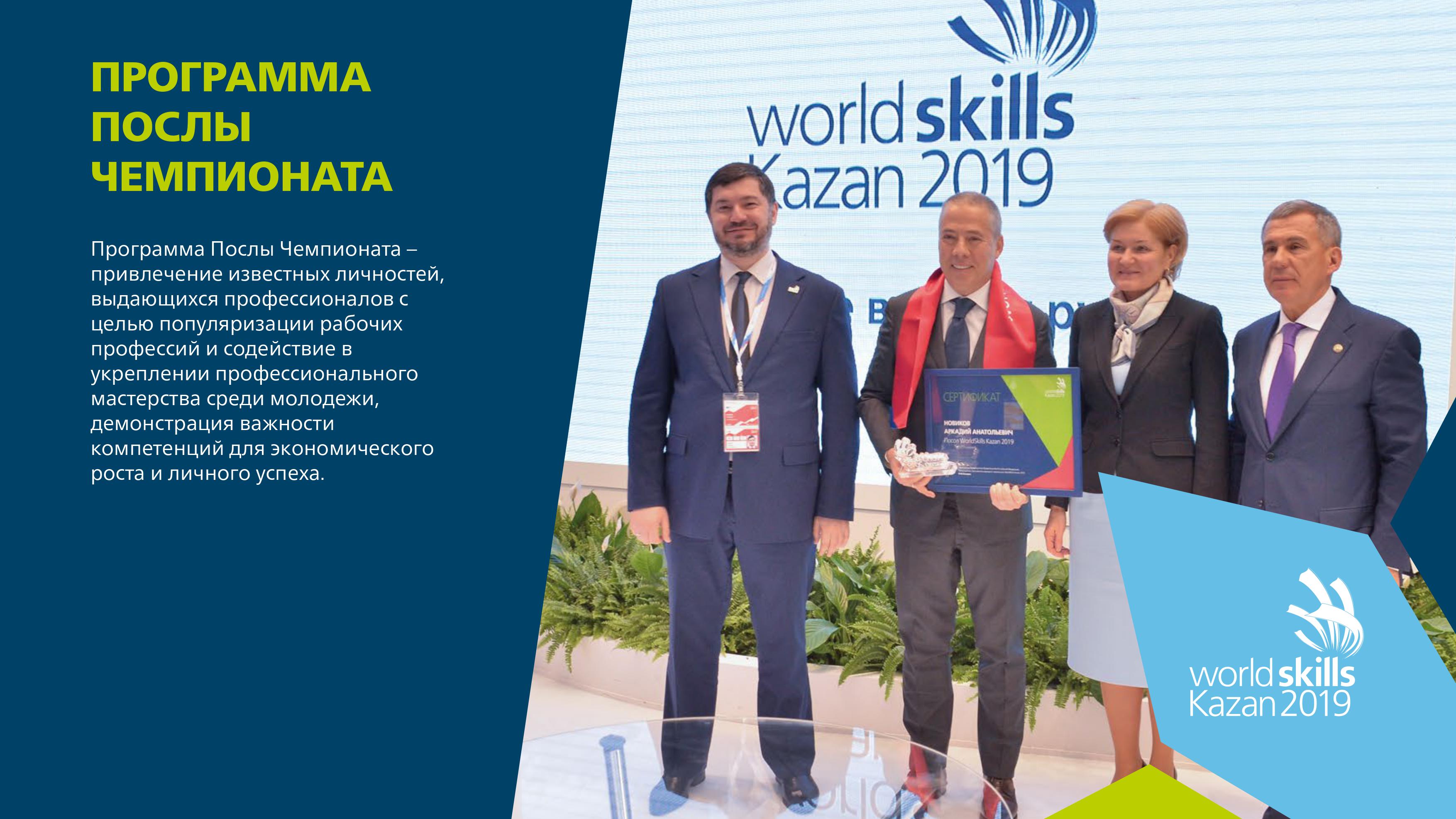 ПРОГРАММА ПОСЛЫ
WORLDSKILLS KAZAN 2019
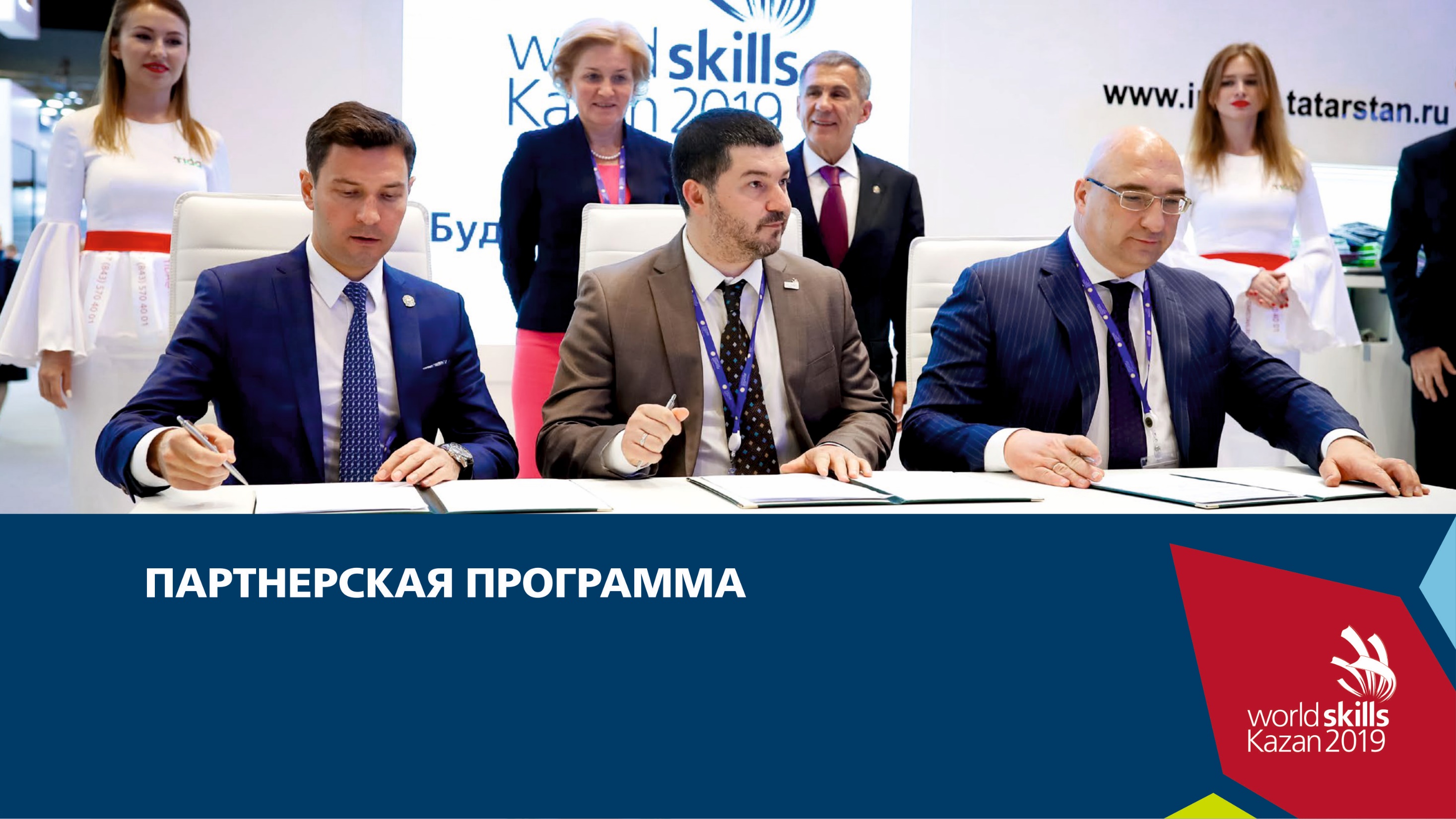 Партнерская программа – реализация маркетинговой программы в рамках подготовки и проведения WorldSkills Kazan 2019, главной целью которой является повышение зрелищности и привлекательности для широких масс населения, путем привлечения спонсоров и лицензиатов WorldSkills Kazan 2019
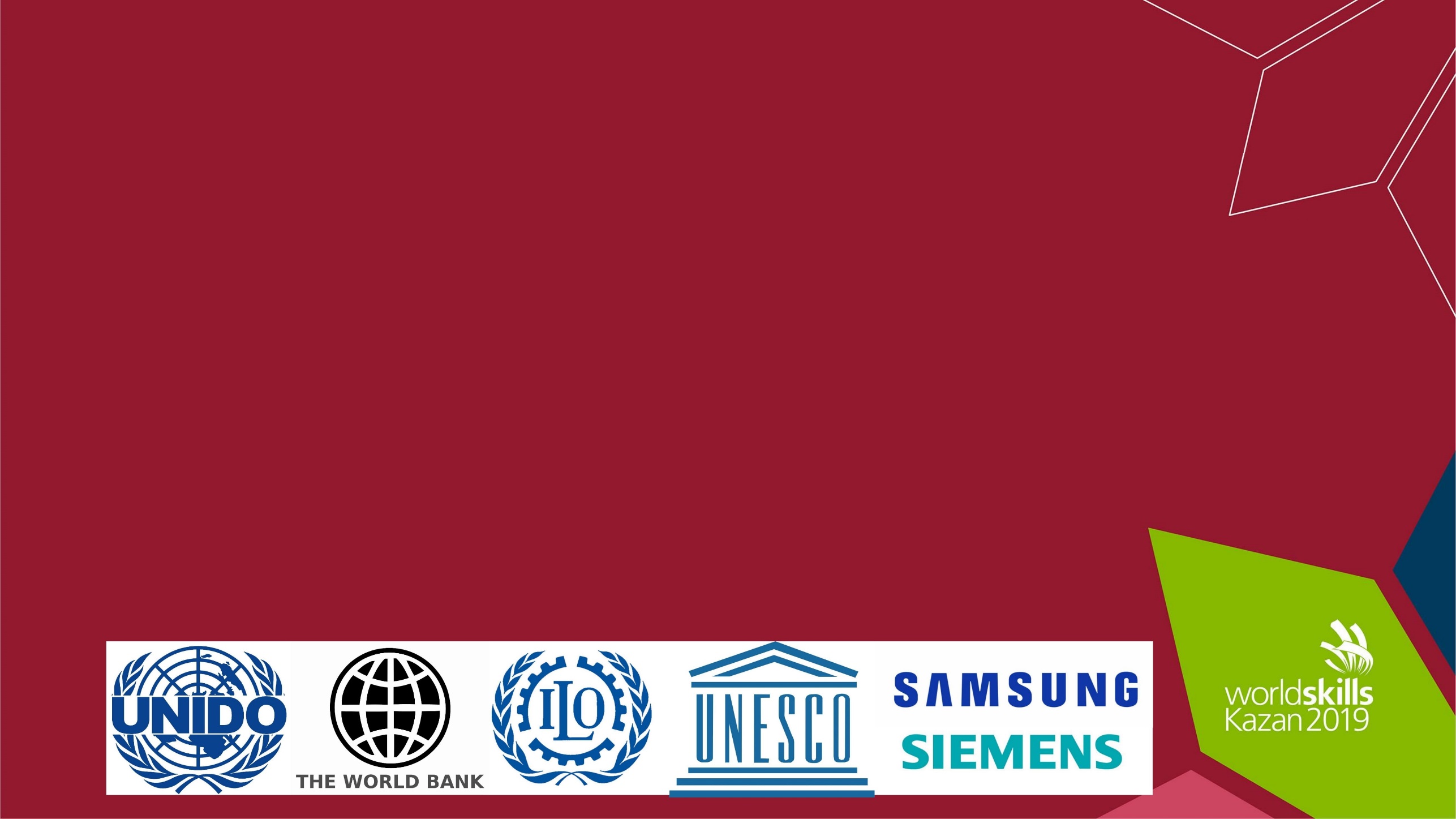 ДЕЛОВАЯ ПРОГРАММА
23 – 25 АВГУСТА 2019 ГОДА
КОНФЕРЕНЦИЯ WORLDSKILLS 
САММИТ МИНИСТРОВ
2 000 УЧАСТНИКОВ
80 СТРАН
25
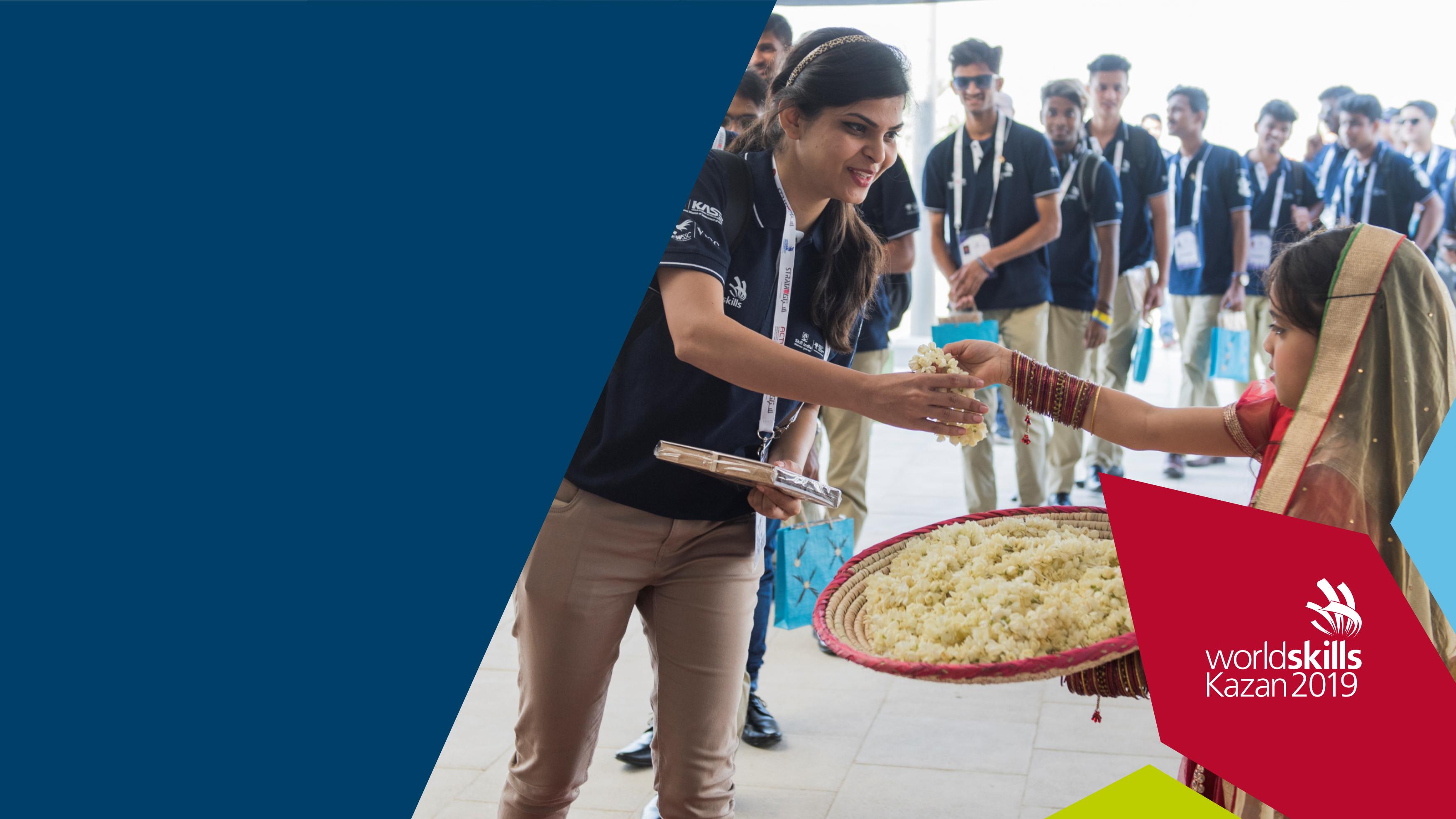 ЦЕЛЬ И МИССИЯ
Цель: культурный обмен между странами и популяризация рабочих профессий в подростковой и молодежной среде


Миссия: информирование молодежи о высококвалифицированных профессиях, востребованных в стране или регионе
26
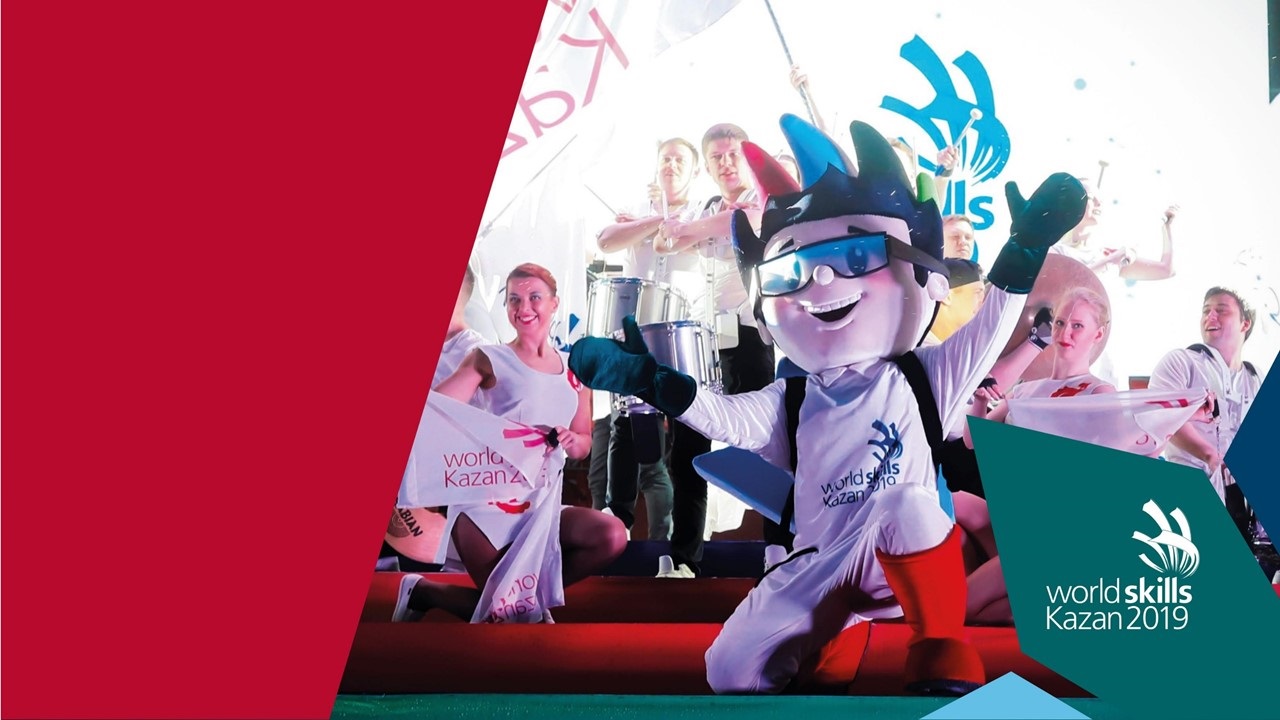 ЭСТАФЕТА ФЛАГА
Эстафета флага WS – одно из знаковых событий, направленное на сплочение и единство людей в преддверии чемпионата, а также популяризацию движения WorldSkills
Международный этап эстафеты
20 стран
Российский этап Эстафеты 
проходит в рамках корпоративных и отраслевых чемпионатов, затронет все Центры федеральных округов, посетит крупные заводы России
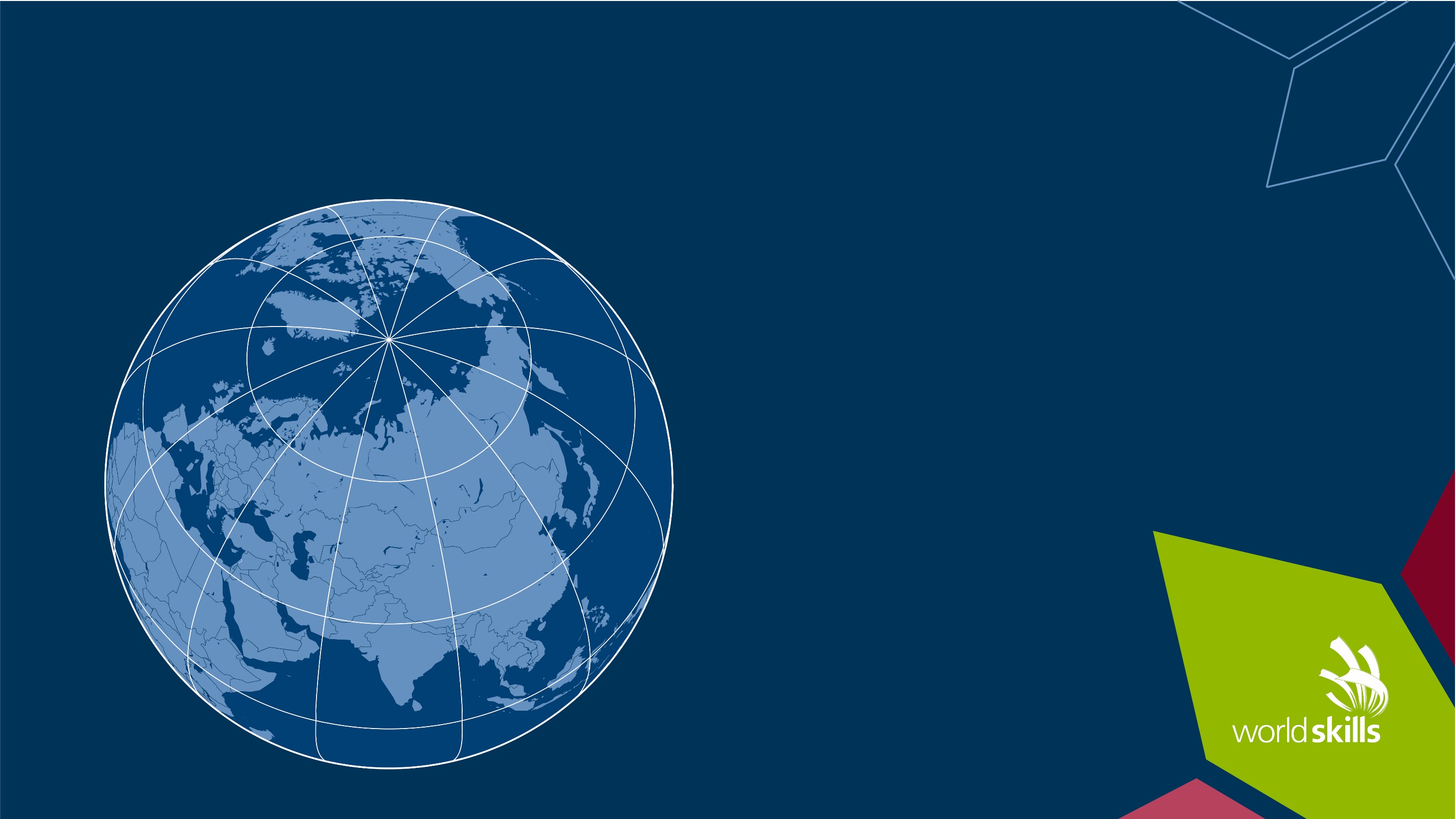 ЭСТАФЕТА ФЛАГА WORLDSKILLS
АБУ-ДАБИ – СОЧИ – КОСМОС – МИР – РОССИЯ – ТАТАРСТАН - КАЗАНЬ
Более
100 млн.
Интернет и ТВ аудитория

Протяженность маршрута 
более
100 000 км.

Продолжительность 
около
500 дней
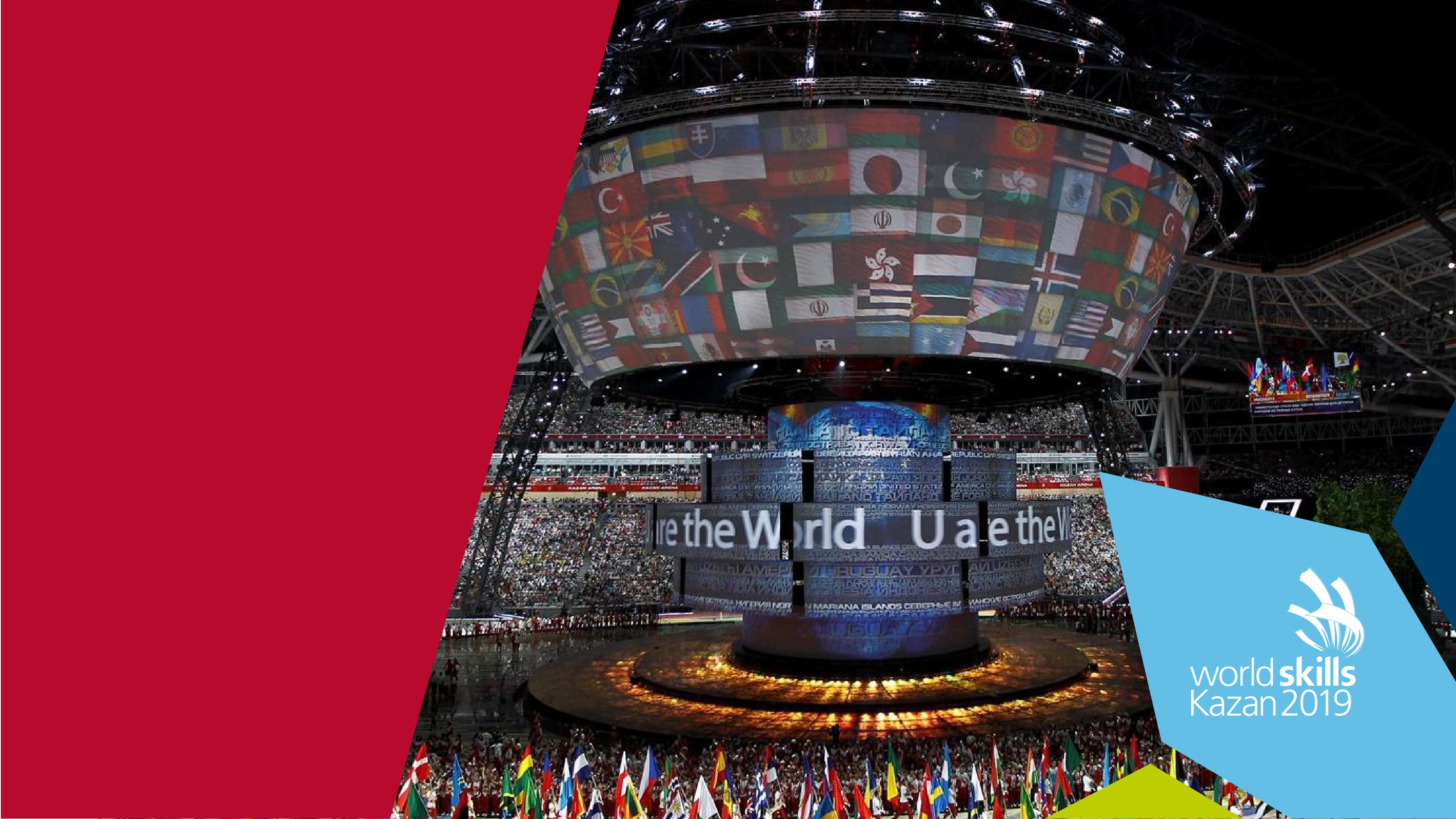 ЦЕРЕМОНИИ
Церемония открытия: 
22 августа 2019 года

Церемония закрытия: 
27 августа 2019 года


Место проведения: 
Стадион «Казань Арена»
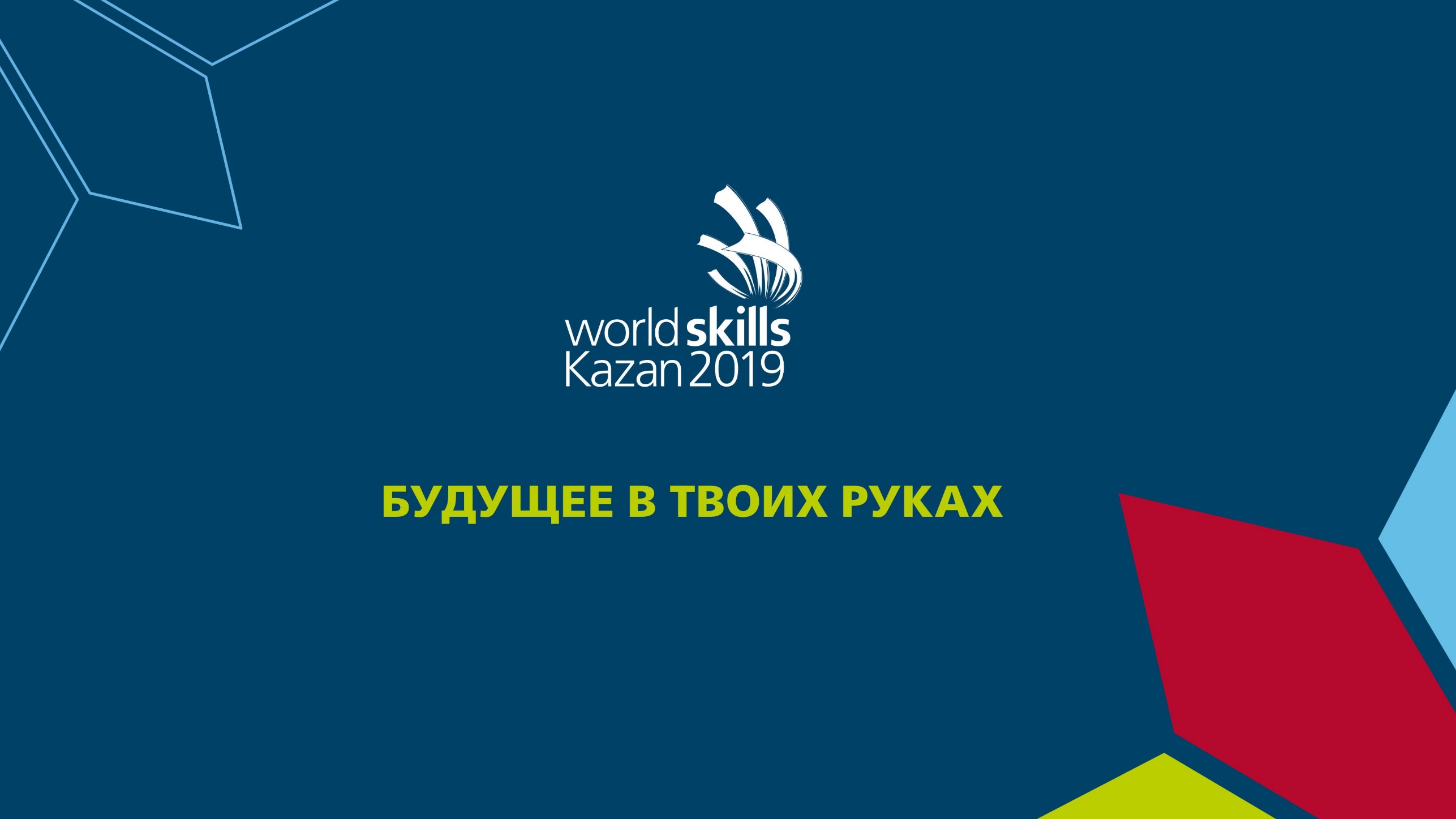